International Conference[ Conference Title]
Insert image
Image: Image Source
CALL FOR PAPERS
[ Deadline ] 
[ Conference e-mail to submit proposals]




For more information: [Conference website or contact]
[Scientific Committee]
This work is funded by national funds through FCT - Foundation for Science and Technology, I.P., under the project UID/HIS/04311/2013.
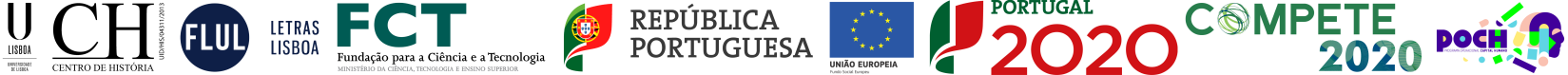